Proverbs
Proverbs 17:14
Proverbs 14:12
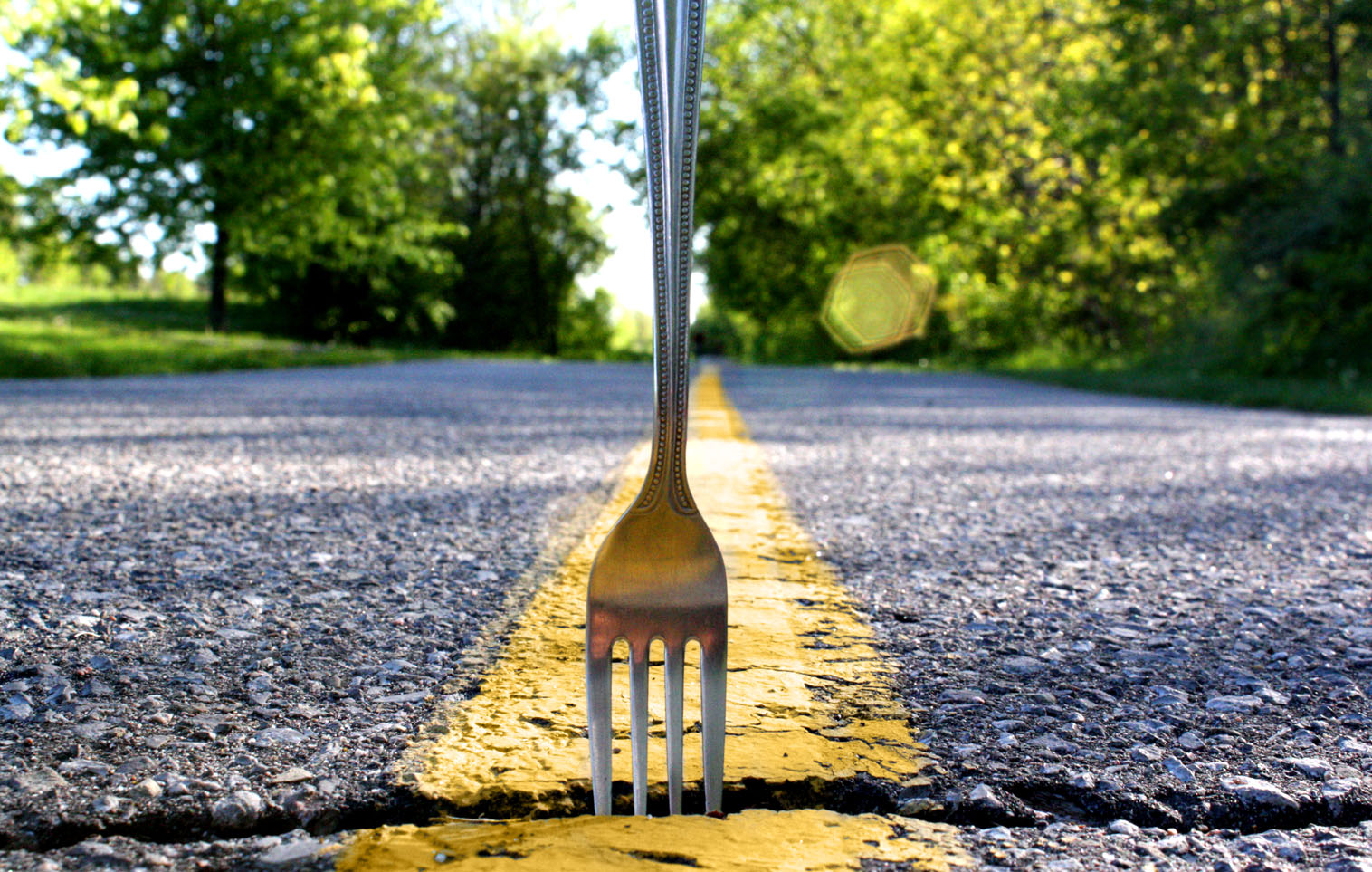 Proverbs
Proverbs 17:14
Proverbs 14:12
Proverbs 9:1-6
Proverbs 9:13-18
The Requirements and Rewards of Wisdom
Proverbs 2
The Requirements of WisdomProverbs 2:1-5
Treasure up my commandments with you.
Make your ear attentive to wisdom.
Incline your heart to understanding.
Raise your voice for understanding.
Seek for wisdom like silver.
Search for wisdom like hidden treasure.
Wisdom Is From The LordProverbs 2:6-8
Psalm 3:3
Psalm 97:10
The Rewards of WisdomProverbs 2:9-20
You will understand righteousness. (2:9)
Psalm 37:23
The Rewards of WisdomProverbs 2:9-20
You will understand righteousness. (2:9)
Knowledge will be pleasant to your soul. (2:10)
Psalm 19:10
Ezekiel 3:1-11
Proverbs 9:17
The Rewards of WisdomProverbs 2:9-20
You will understand righteousness. (2:9)
Knowledge will be pleasant to your soul. (2:10)
Discretion will watch over you. (2:11)
Proverbs 6:22
The Rewards of WisdomProverbs 2:9-20
You will understand righteousness. (2:9)
Knowledge will be pleasant to your soul. (2:10)
Discretion will watch over you. (2:11)
Wisdom will deliver you from the way of evil men. (2:12-15)
The Rewards of WisdomProverbs 2:9-20
You will understand righteousness. (2:9)
Knowledge will be pleasant to your soul. (2:10)
Discretion will watch over you. (2:11)
Wisdom will deliver you from the way of evil men. (2:12-15)
Wisdom will deliver you from the way of the forbidden woman. (2:16-20)